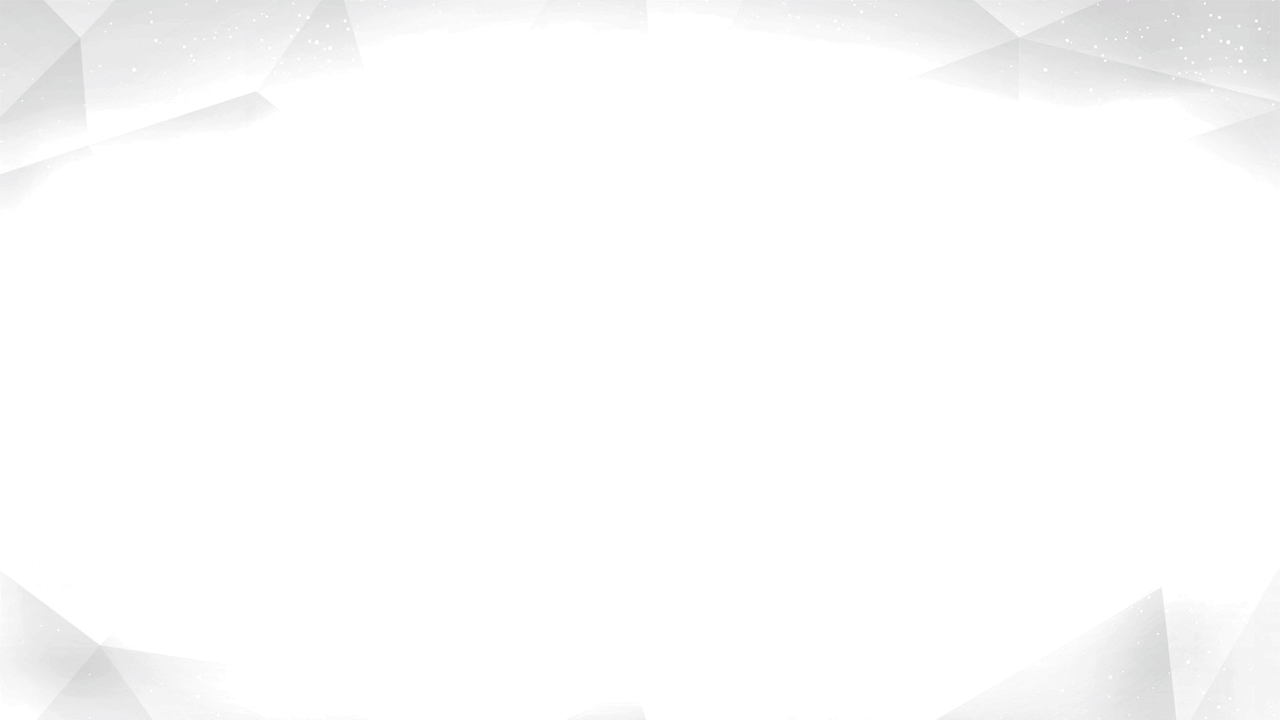 الدرس السادس عشر يستخدم الأدوات والأجهزة الحادّة بطريقة صحيحة وآمنة
واجب منزلي 
تصوير الادوات الحادة في المطبخ .
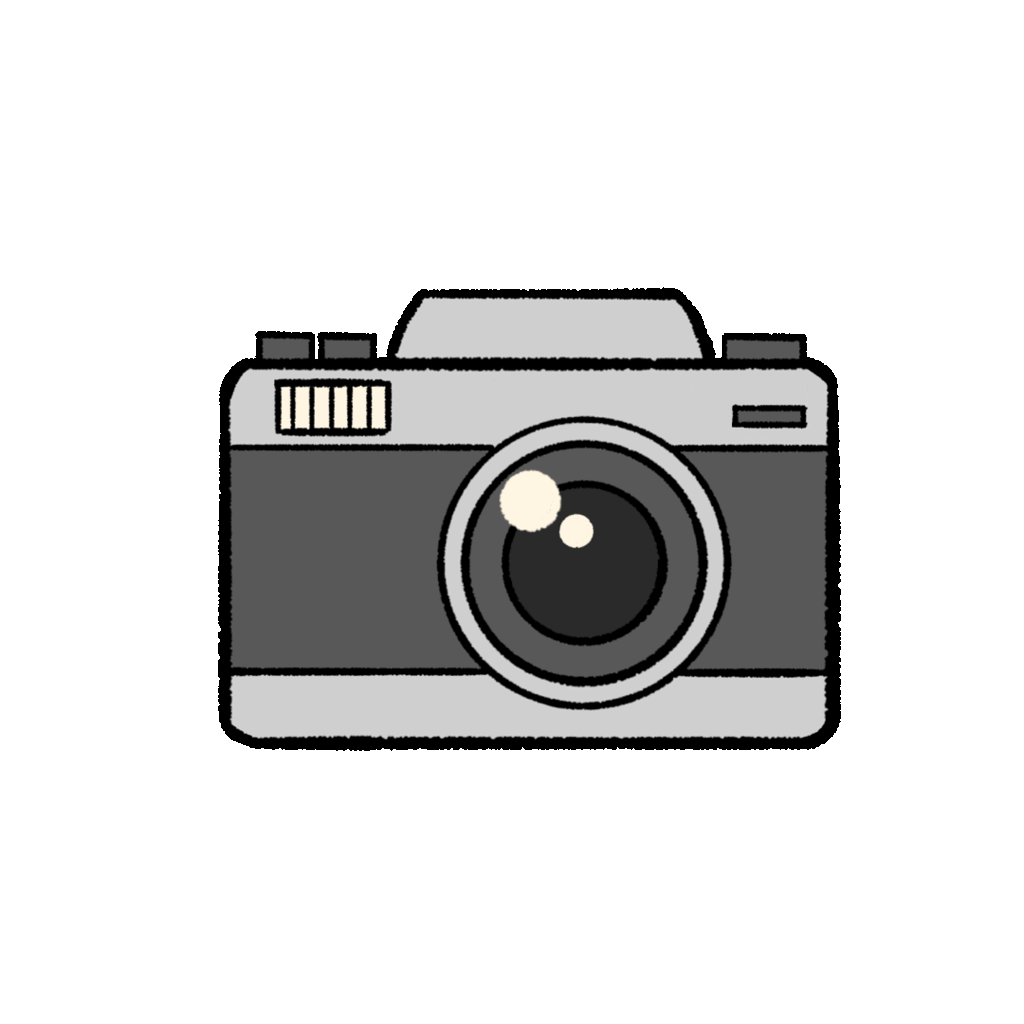